DIGITAL ROADSIDE
Levin
Oxford (SH1) and Queen - Levin
PANEL ID: LEVILED02
Orientation:Physical Size:Daily Visuals:Animation:
260°6 x 3m19,210Yes
8 seconds61200 x 6000500-2459
Ad Duration:Ads in Loop:Pixel Size:Operating Hours:
This digital screen located on arterial Oxford St (SH1) in the heart of the business district reaches audiences heading north to Palmerston North. Congestion at the traffic light-controlled intersection with Queen St assures high dwell times. Businesses in the vicinity include Noel Leeming, PAK’nSAVE, Burger King, and BP, along with other retailers and professional services. This location is a standout for audiences that visit Outdoors Stores, Office Supplies, Petrol Stations, QSR and more (LANDMARKS ID).
Find on Google Maps
Find on Google Maps
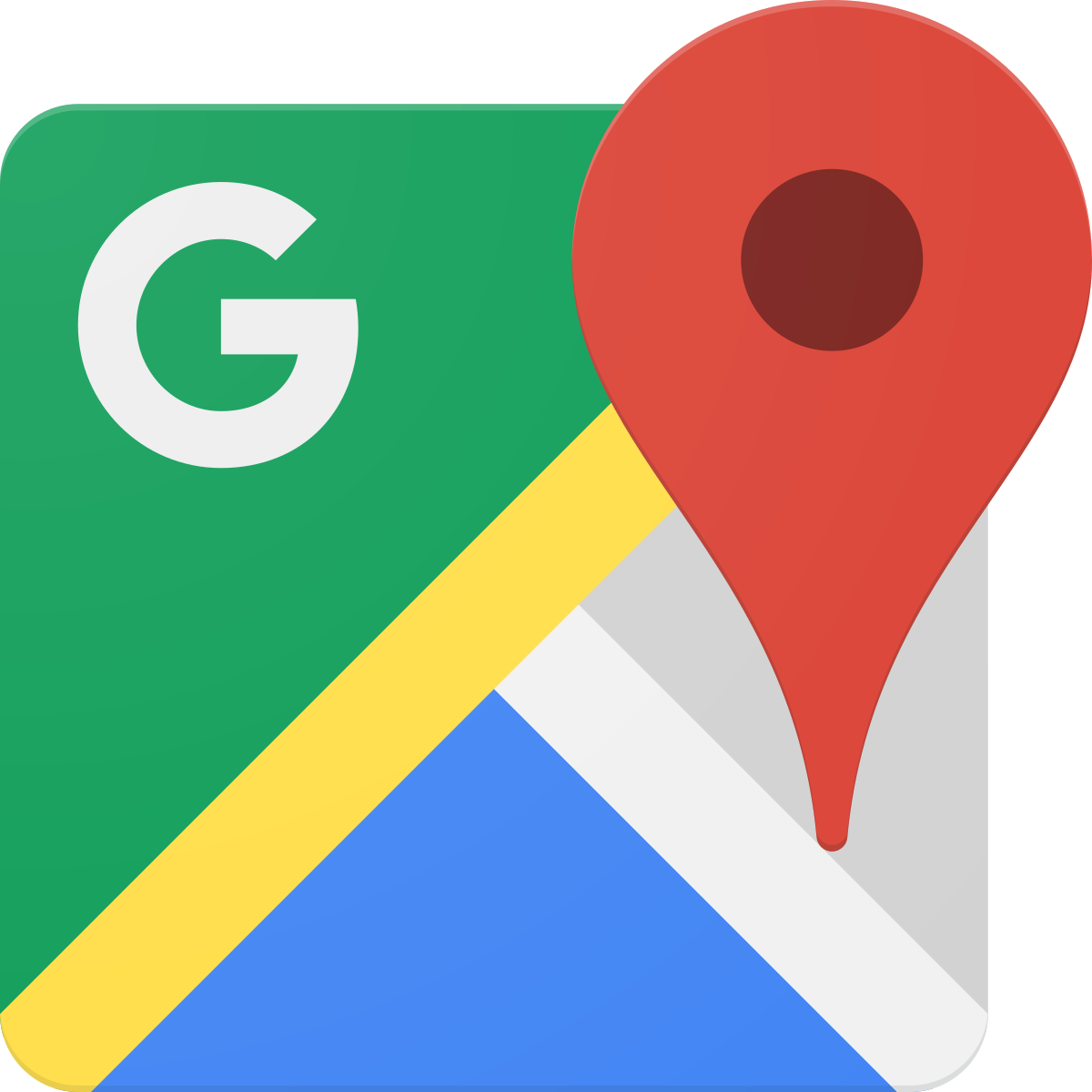 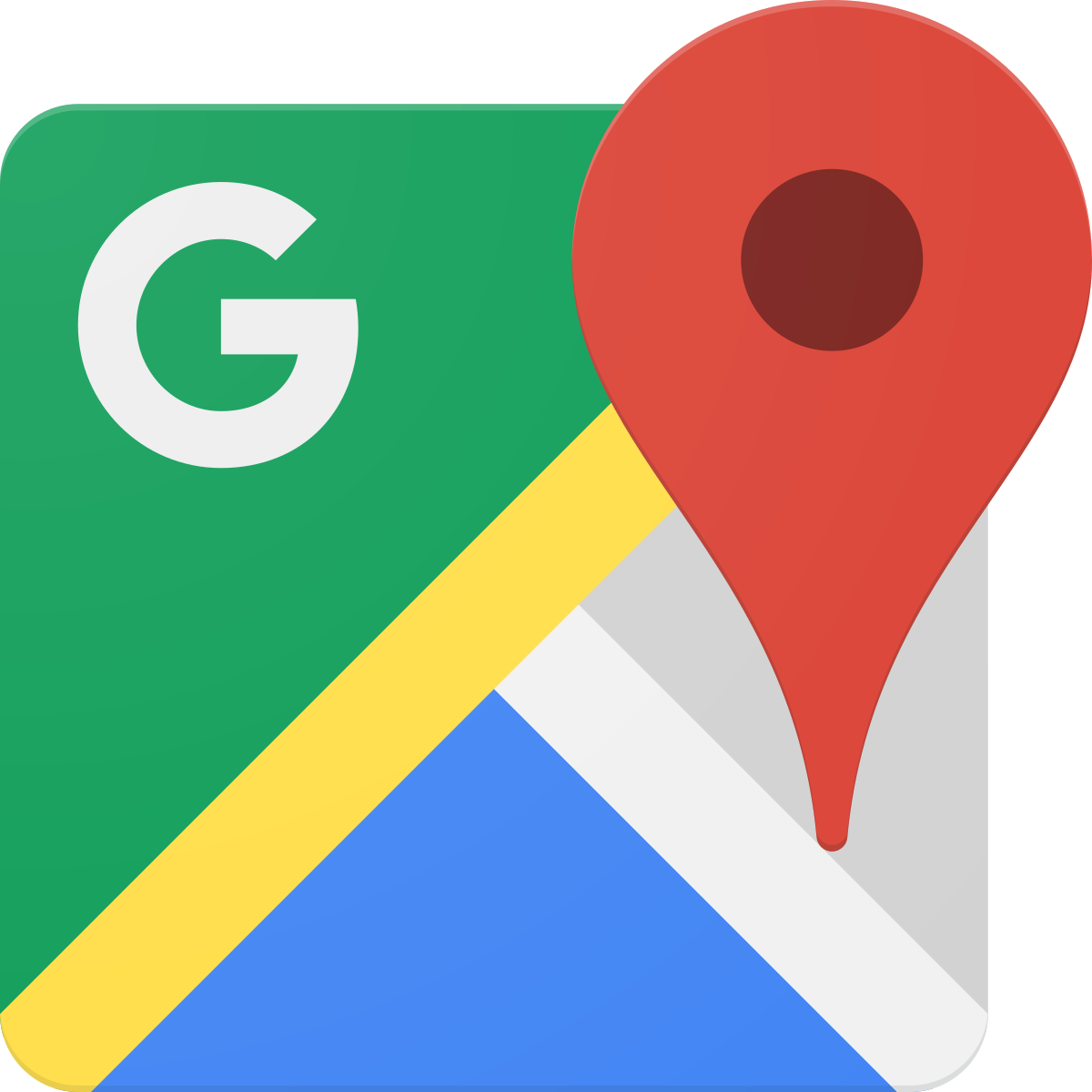